WELCOME TO THE GEORGE H. BANNONGOLF PERFORMANCE CENTER
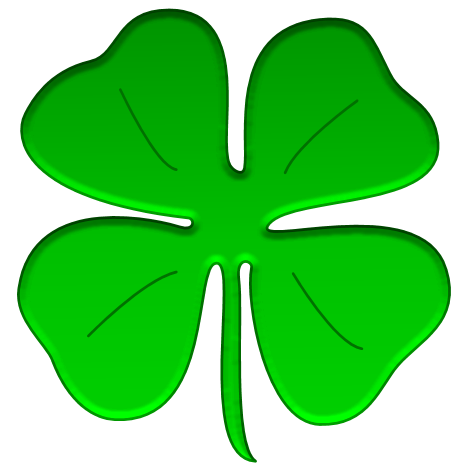 PLAY WELL
OUR MISSION
PROVIDE YOU THE KNOWLEDGE AND TOOLS REQUIRED TO DEVELOP, IMPROVE AND SUSTAIN YOUR SKILLS IN ORDER FOR YOU TO IMPROVE PERFORMANCE AND ACCOMPLISH YOUR GOALS AS A PLAYER
TPG GOLF COACHING SYSTEMBUILD YOUR BASE SKILLS
IMPROVING ON COURSE PERFORMANCE
Develop an effective 30-40 second pre-shot routine
No mechanical swing thoughts
Pick a target and be an athlete 

Get your tee ball in play

Target score of 3 or less from 75 yards from green

Reduce number of 3 putt greens
Trust your process
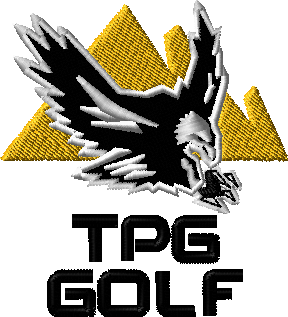 HOW TO PRACTICE
BASE SKILLS 
DRILLS/TRAINING AIDS/SETUP/FUNDAMENTALS (10-15%)
INCLUDES LEARNING NEW TECHNIQUE/MOTOR PATTERN
USE OF ALIGNMENT STICKS/TRAINING AIDS
REPETITIVE SHOTS WITH SAME CLUB

ADAPTIVE SKILLS (PICK A SHOT AND PLAY GOLF) 
RANDOM TRAINING THAT REPLICATES WHAT WE EXPERIENCE ON THE GOLF COURSE (70%)  
THE RANGE IS VERY PREDICABLE/STATIC BUT COURSE IS ALL ABOUT VARIATION AND ADAPTING TO CONDITIONS
VARYING SHOTS AND CLUB SELECTION
VARYING LIE AND DISTANCE
INCORPORATE FULL ROUTINE/PROCESS

PERFORMANCE SKILLS 
PLAY FOR SCORE/SKILLS TEST (20%)
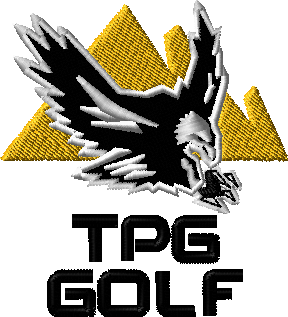 BRINGING THE NEW AGE 
OF GOLF PERFORMANCE COACHING 
TO PLAYERS OF ALL SKILL LEVEL
TPG GOLF IS A VETERAN OWNED SMALL BUSINESS FEATURED BY NBC NEWS AND THE NATIONAL WEEKLY TV SHOW “THE RACE 2020”
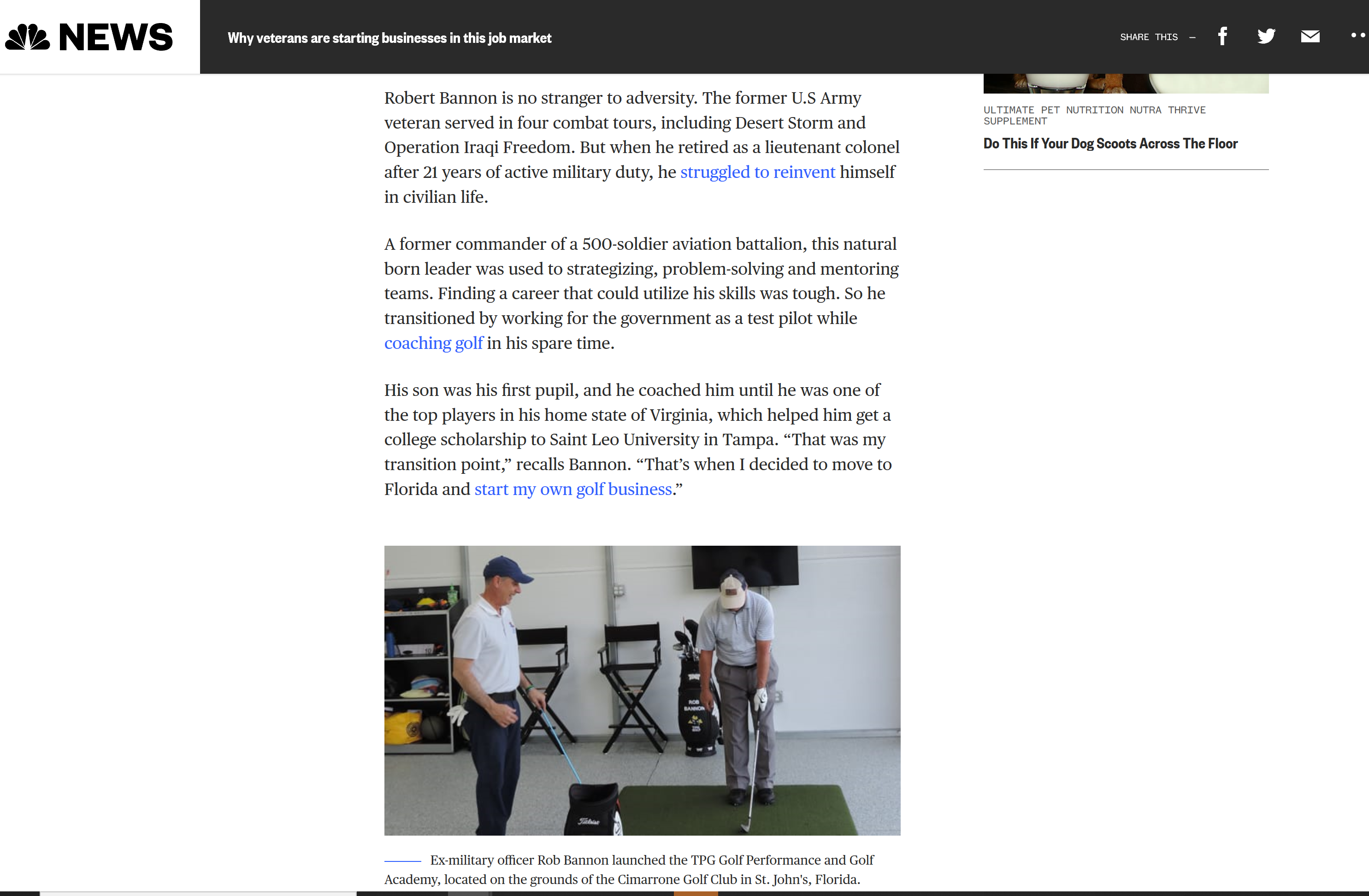 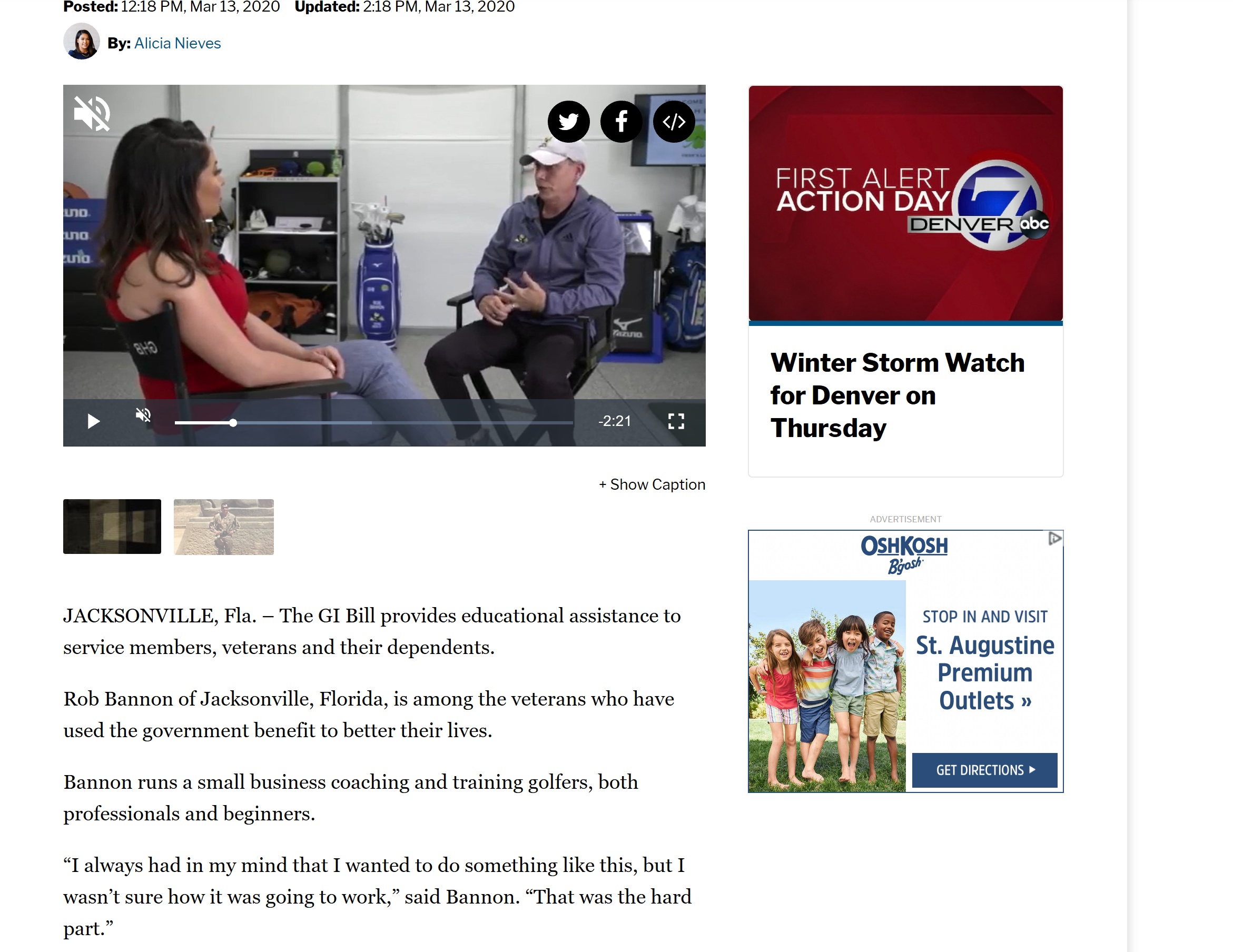 Your performance solutionplay well